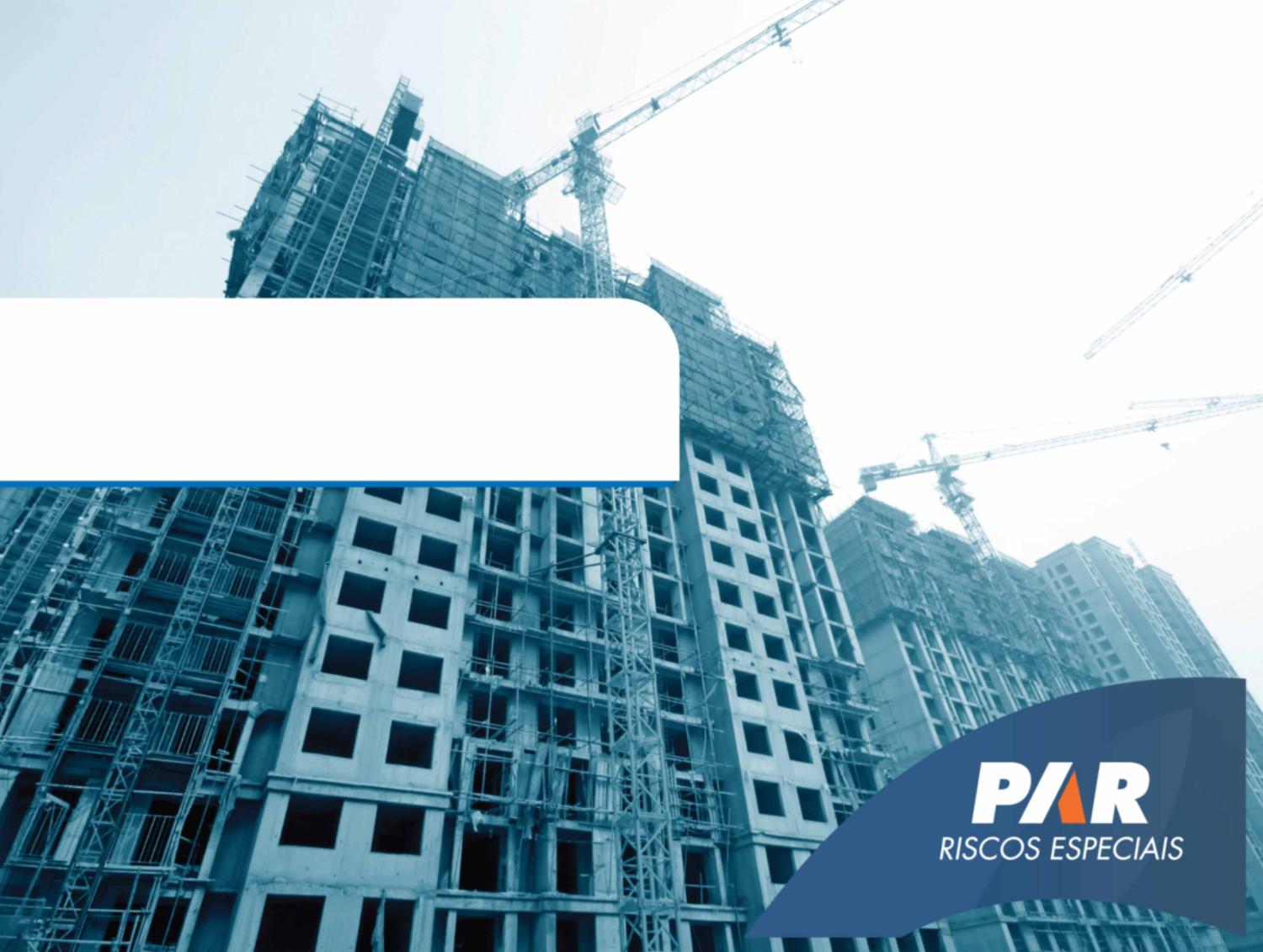 SOLUÇÕES EM SEGUROS PARA A CONSTRUÇÃO CIVIL
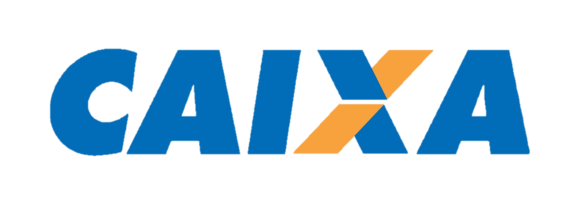 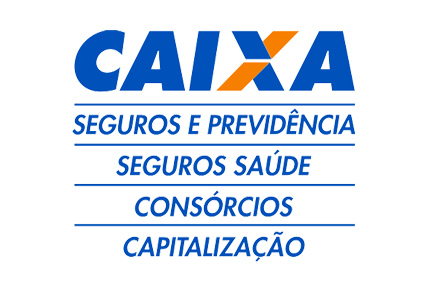 OBJETIVO DO NOSSO ENCONTRO
Assim como a CAIXA atua como a principal parceira do Segmento da Construção Civil no mercado, queremos ser a principal Seguradora do relacionamento desse Setor, nos empreendimentos. 

Produtos e Serviços:

Seguro Garantia Término de Obras
Risco de Engenharia
Seguro de Vida para os empregados da Construção Civil
Seguro Multirisco (após conclusão do empreendimento)
Vamos CONSTRUIR todo o relacionamento
Ciclo:

Relacionamento com o Construtor desde o nascimento do empreendimento e a edificação;

Relacionamento com seus trabalhadores, através da bancarização e Seguro de Vida Construção, modalidade obrigatória pelos Sindicatos da Classe;

 Relacionamento com os mutuários, através dos produtos de PF durante todo o período do financiamento.

 Relacionamento com os empresários – PF com oferta de seguros e investimentos.
Vamos CONSTRUIR todo o relacionamento
Estaremos a disposição de todos na SR BH Norte para 
     prestarmos consultoria sobre todos os produtos e serviços. 

O Seguro Vida Construção é a modalidade de prestação de serviços pois, formatamos o seguro conforme todas as coberturas previstas na Convenção Coletiva. 

Também para seus terceirizados – empreiteiras.
Vamos CONSTRUIR todo o relacionamento
Podemos formatar produtos de acordo com a necessidade 
     de cada Empreendedor através da Corretora da CAIXA – 
     PAR RISCOS ESPECIAIS:
EMPRESARIAL
EQUIPAMENTOS
FROTA
GARANTIA LICITANTE – BID BOND
RESPONSABILIDADE CIVIL
E&O (ERROS E OMISSÕES)
D&O  (RC TERCEIROS ATOS DE GESTÃO)
THIAGO CASTRO
VANICE GOMES
CONSULTORES CAIXA SEGUROS
Superintendência Belo Horizonte Norte


SANDRA VENTURA
Representante da PAR RE